Modulação dos (d)efeitos
Marcelo da Rocha Ribeiro Dantas
Advogado, Mestre PUC/SP
Conceito
A modulação dos efeitos é uma restrição da eficácia temporal das decisões dos Tribunais Superiores em controle difuso e concentrado de constitucionalidade, determinando que produzam efeitos exclusivamente para o futuro (prospectivos/ex nunc). Isso porque em regra as decisões têm efeitos ex tunc, retroagem à data do fato, observando a prescrição e decadência.

Essa delimitação temporal dos efeitos da decisão no controle de constitucionalidade concentrado, em um primeiro momento, era uma orientação construída pela jurisprudência, sendo positivada a modulação dos efeitos apenas em 1999, no artigo 27 da Lei 9.868, o qual autoriza sua aplicação mediante o quórum de dois terços dos membros do Tribunal e com o fito de garantir a segurança jurídica ou interesse social para ações de controle concentrado – ADI e ADC.

Finalidade:
- Delimitar a competência do STF, no julgamento de recursos extraordinários, às questões constitucionais com relevância social, política, econômica ou jurídica, que transcendam os interesses subjetivos da causa.
- Uniformizar a interpretação constitucional sem exigir que o STF decida múltiplos casos idênticos sobre a mesma questão constitucional.
[Speaker Notes: CLASSICAMENTE O MOVIMENTO COMEÇOU POR DEMANDAS DOS MUNICÍPIOS – AUSÊNCIA DE CONTROLE CONCENTRADO PARA ELES.  ART 102, I, A, CF.]
Conceito
A respeito da modulação de efeitos prescrita no (i) art. 27 da Lei n. 9.868/99 e no (ii) § 3º do art. 927 do CPC/15: há distinção entre a espécie de controle de constitucionalidade em que a modulação dos efeitos pode ser consagrada, considerando o teor de cada um dos dispositivos em análise?
Doutrina
“Não me parece que haja a necessidade de um quórum qualificado para que se delibere acerca da modulação do art. 927, § 3º. A primeira razão é a ausência de previsão legal expressa. Mas não a única. A nosso ver, a exigência do quórum de 2/3, feita pela Lei 9.868/1999 para os casos de controle concentrado, tinha sentido num contexto normativo em que a possibilidade de modulação era absolutamente excepcional.” 
(ARRUDA ALVIM, Teresa. Modulação. São Paulo : RT, 2019, p. 154). 


STF tem aplicado esse entendimento: 

Questão de ordem analisada no RE 638.115/CE; DJe 08/05/2020: “(...) é suficiente o quórum de maioria absoluta dos membros do Supremo Tribunal Federal (...)”
Hipóteses
Primeiro cenário

STF declara a inconstitucionalidade de uma lei que instituiu uma cobrança.

Regra geral: efeitos ex tunc (inconstitucionalidade desde a origem)

Efeitos 

Para contribuintes: direito à restituição do que foi pago e o que ainda está em cobrança é cancelado.

Para o Fisco: relevante interesse social; previsão orçamentária; peso da restituição nas contas públicas (modulação ex nunc). Créditos em aberto: perda de receita.
[Speaker Notes: CASO CLÁSSICO; ICMS BC PIS/COFINS (TEMA 69); As Fazendas nunca querem restituir. Protege quem já tinha entrado com a ação. Quem não pediu, não tem direito.]
Hipóteses
Segundo cenário

Julgamentos que declaram a constitucionalidade da lei que baseou a cobrança (ex.: ADI julgada improcedente / ADC procedente).

Efeitos

Para contribuintes: dever de pagar os últimos 5 anos – interesse maior da modulação do efeitos para os contribuintes.

Para o Fisco: cobrar o que estava eventualmente suspenso, dentro do prazo decadencial.
[Speaker Notes: CASO DO IPTU DOS AEROPORTOS (imóveis da União, concedidos a um particular). CASO DO ISS SOBRE FRANQUIAS. INTERESSE DAS FAZENDAS. POSICIONAMENTO COMPLETAMENTE OPOSTO DO STJ. JUSTIFICATIVA DO STF PARA NÃO MODULAR OS EFEITOS: ELES NUNCA TINHAM DECIDIDO ESSES CASOS E PORTANTO NÃO HAVIA POSICIONAMENTO JURISPRUDENCIAL DELES A SER “REVOGADO”.  AS FAZENDAS LANÇARAM INCLUSIVE OS ÚLTIMOS 5 ANOS, COM TODOS OS ACRÉSCIMOS MORATÓRIOS. Tendência de não modular.]
Hipóteses
Terceiro cenário


Casos em que o STF declara inconstitucional uma lei que concede um benefício fiscal

Efeitos

Para contribuintes: dever de pagar.

Para o Fisco: cobrar (porém, nesses casos, há uma resistência dos próprios entes federados, já que a concessão do benefício é feita para atrair contribuintes).
[Speaker Notes: CASO CLÁSSICO DO BENEFÍCIO FISCAL DE ICMS CONCEDIDO SEM PRÉVIO CONVÊNIO QUE O AUTORIZE; GUERRA FISCAL; LEI COMPLEMENTAR 160/2017 E CONVÊNIO ICMS 190 (concedeu remissões para que não haja cobrança).  Grande bagunça. Tendência de não modular. A tendência nesses casos é que seja com efeitos ex tunc, e ai a Fazenda não tem interesse de cobrar, porque era um benefício para fins de atrair negócios. Ai tem nova ADI, com nova repercussão geral...]
Hipóteses
Quarto cenário

Casos em que STF declara constitucional a lei que revoga um benefício fiscal

Efeitos

Se um benefício for corretamente revogado, o tributo pode ser cobrado.

Para contribuintes: dever de pagar.

Para o Fisco: cobrar (porém, nesses casos, há uma resistência dos próprios entes federados, já que a concessão do benefício é feita para atrair contribuintes).
[Speaker Notes: Lei Complementar n.º 70/1991, revogada por Lei Ordinária n.º 9.430/1996, concedia isenção de COFINS às sociedades de advogados. A LO foi considerada materialmente LC e o STF não viu problema em declarar a constitucionalidade da LO, levando o Fisco a fazer a cobrança (STJ tinha súmula n.º 276: as sociedades civis prestadoras de serviços são isentas da Cofins). Não foi modulado porque a matéria não era reservada a lei complementar.]
[Speaker Notes: Lei Complementar n.º 70/1991, revogada por Lei Ordinária n.º 9.430/1996, concedia isenção de COFINS às sociedades de advogados. A LO foi considerada materialmente LC e o STF não viu problema em declarar a constitucionalidade da LO, levando o Fisco a fazer a cobrança (STJ tinha súmula n.º 276: as sociedades civis prestadoras de serviços são isentas da Cofins). Não foi modulado porque a matéria não era reservada a lei complementar.]
[Speaker Notes: Lei Complementar n.º 70/1991, revogada por Lei Ordinária n.º 9.430/1996, concedia isenção de COFINS às sociedades de advogados. A LO foi considerada materialmente LC e o STF não viu problema em declarar a constitucionalidade da LO, levando o Fisco a fazer a cobrança (STJ tinha súmula n.º 276: as sociedades civis prestadoras de serviços são isentas da Cofins). Não foi modulado porque a matéria não era reservada a lei complementar.]
O consequencialismo das decisões
O consequencialismo da modulação de efeitos de decisões tem a ver com a aproximação do direito do fato social, mas deve ser usada de forma comedida, respeitando-se a segurança jurídica e as próprias normas estruturais.
Após a análise dos casos em que houve a modulação, verifica-se que o STF vem resguardando aqueles contribuintes que ajuizaram ação debatendo o tema antes da decisão do Pleno do Tribunal.
Nesse sentido, vem se criando o costume de que, sempre que um dado tema for afetado à repercussão geral, incentivar os clientes a ajuizarem seus pleitos.
Percebe-se que o instituto, que originalmente tinha a finalidade de diminuir litígios, partindo-se de precedentes com força vinculante, vem conseguindo o efeito oposto: os contribuintes vêm ajuizando mais ações, com a finalidade de estarem resguardados em caso de uma modulação, e o Fisco vem lançando o que pode, mesmo diante de leis claramente inconstitucionais, para evitar o perecimento do direito (prescrição/decadência) – “dog law”, oriundo da indeterminação da conduta.
[Speaker Notes: Jeremy Bentham (iluminista, doutrinador liberal inglês do século XIX) criou o jargão jurídico da “Dog Law” como crítica ao sistema inglês da common law, arraigadas no jusnaturalismo, baseado em precedentes e com amplo poderes de decisão dos magistrados = a indeterminação da conduta. Eu só sei se um dado comportamento está certo ou errado depois que o cometo: se apanho, fiz errado, se ganho um biscoito, agi de forma correta. O direito não pode ser assim se se propõe a ser uma ciência, um instrumento de pacificação social e de determinação de condutas. Não se pode determinar a correição de uma conduta a posteriori, ainda mais partindo-se de elementos completamente casuísticos.]
“A tese do século”
[Speaker Notes: Os valores de ICMS não refletem riqueza/faturamento de titularidade do contribuinte, mas tão somente mero repasse dos valores que têm como destinatários os Estados (destaque do imposto na NF)]
O contribuinte no Multiverso da Loucura
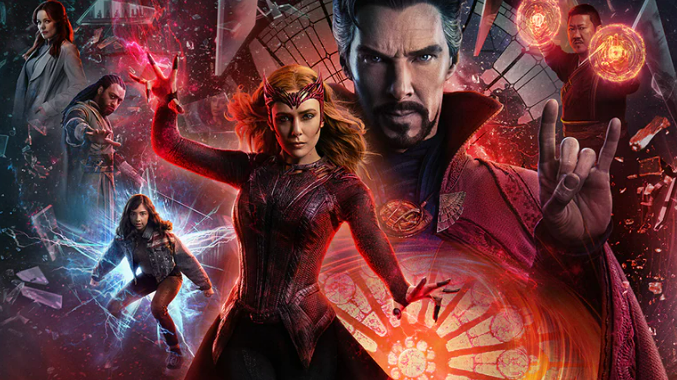 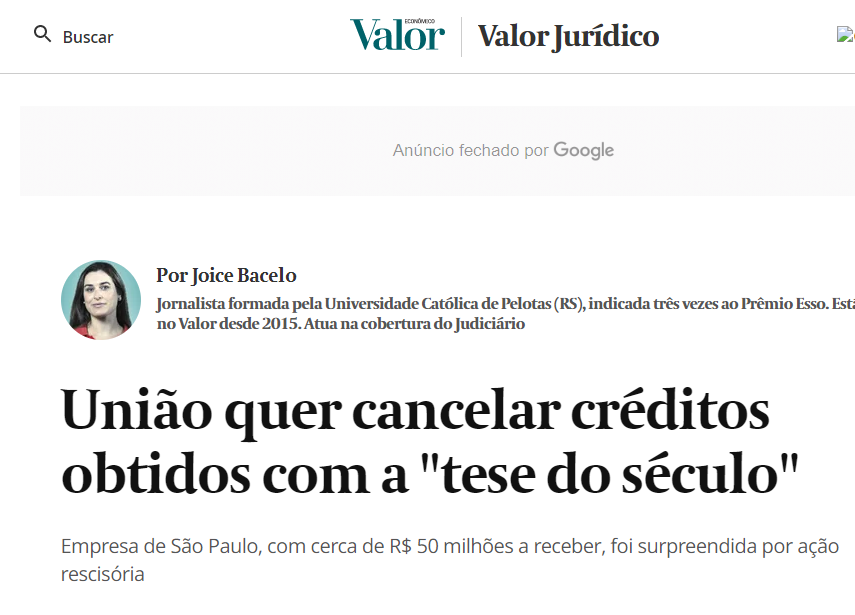 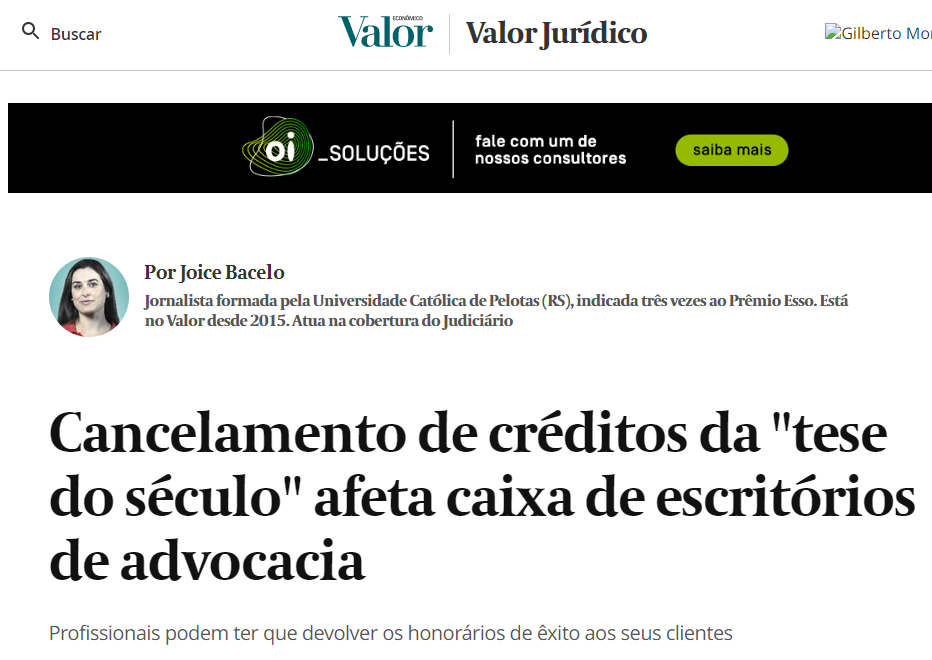 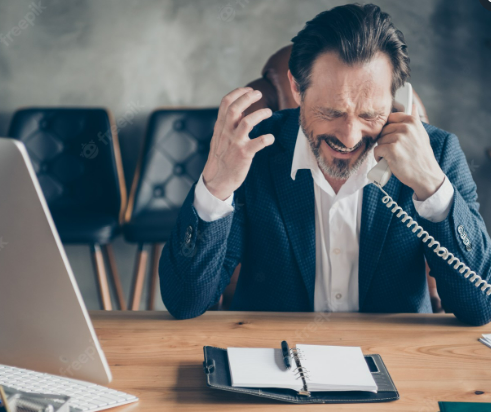 Meu Deus! 
E meus PER/DCOMPs de milhões???
DECISÃO: O Senhor Desembargador Leandro Paulsen: 1. Síntese da pretensão. Trata-se de ação rescisória manejada pela União em face de acórdão produzido nos autos do processo 5007512-83.2018.4.04.7205 e cuja ementa estampa: CONTRIBUIÇÃO PARA O PIS. CONTRIBUIÇÃO PARA O FINANCIAMENTO DA SEGURIDADE SOCIAL (COFINS). INCLUSÃO DO ICMS NA BASE DE CÁLCULO. DESCABIMENTO. É indevida a inclusão dos valores referentes ao ICMS na base de cálculo da contribuição ao PIS e da COFINS. Segundo a União, o julgado em questão transitou em julgado em 08/10/2020. Afirma que a presente rescisória tem o único escopo de adequar a decisão àquilo que foi determinado pelo STF no bojo do paradigma consolidado sob a rubrica de tema 69 (RE 574.706/PR). Mais especificamente, a irresignação apresentada pela União toca à necessidade de observar a modulação de efeitos determinada pela Corte Superior. Destarte, tendo em vista que a demanda originária foi ajuizada em 10/06/2018, o direito à repetição do indébito estaria limitado àqueles valores de PIS e COFINS incidentes sobre ICMS destacado em notas fiscais a partir de 15/03/2017. Destaca que sua pretensão não esbarra na Súmula 343 do STF, porquanto o atual CPC afasta a possibilidade de manutenção de acórdãos fundados em lei ou ato normativo considerado inconstitucional pelo Supremo Tribunal Federal, ou fundado em aplicação ou interpretação da lei ou do ato normativo tido pelo Supremo Tribunal Federal como incompatível com a Constituição Federal, em controle de constitucionalidade concentrado ou difuso. Liminarmente requereu, tutela provisória de urgência e/ou evidência (art. 311, II, do CPC/2015) para sustar a tramitação de eventual pedido de compensação (PER/DCOMP) oriundo do processo nº 50075128320184047205SC, relativo a valores pagos anteriormente a 16/03/2017, até o trânsito em julgado da presente ação rescisória. É o relatório. Decido. 2. Do cabimento da ação rescisória. Nos termos do art. 966 do Código de Processo Civil, a ação rescisória pode ser manejada quando: I - se verificar que foi proferida por força de prevaricação, concussão ou corrupção do juiz; II - for proferida por juiz impedido ou por juízo absolutamente incompetente; III - resultar de dolo ou coação da parte vencedora em detrimento da parte vencida ou, ainda, de simulação ou colusão entre as partes, a fim de fraudar a lei; IV - ofender a coisa julgada; V - violar manifestamente norma jurídica; VI - for fundada em prova cuja falsidade tenha sido apurada em processo criminal ou venha a ser demonstrada na própria ação rescisória; VII - obtiver o autor, posteriormente ao trânsito em julgado, prova nova cuja existência ignorava ou de que não pôde fazer uso, capaz, por si só, de lhe assegurar pronunciamento favorável; VIII - for fundada em erro de fato verificável do exame dos autos. Os §§ 3º e 5º do mesmo dispositivo esclarecem que a ação rescisória pode versar unicamente acerca de um capítulo do julgado impugnado, bem como que esse incorrerá em manifesta violação de norma jurídica quando apresentar desconformidade com enunciado de súmula ou acórdão proferido em julgamento de casos repetitivos. Ademais, ao tratar do cumprimento de sentença contra a Fazenda Pública, o art. 535, § 5º, considera inexequível o título judicial fundado em lei ou ato normativo considerado inconstitucional pelo Supremo Tribunal Federal, ou fundado em aplicação ou interpretação da lei ou do ato normativo tido pelo Supremo Tribunal Federal como incompatível com a Constituição Federal, em controle de constitucionalidade concentrado ou difuso. Destaca, ainda que tal inexigibilidade pressupõe que a decisão do Supremo Tribunal Federal tenha sido proferida antes do trânsito em julgado da decisão exequenda ou, caso essa não seja a situação, permite o manejo de ação rescisória para que o título judicial seja desconstituído. Outro aspecto a ser salientado é que a legislação processual autoriza que a parte autora formule desde logo pedido de novo julgamento do caso subjacente no bojo da própria ação rescisória (art. 968, inciso I). Não por outra razão o art. 974 do mesmo diploma estabelece que, julgando procedente o pedido, o tribunal rescindirá a decisão e proferirá, se for o caso, novo julgamento. Feitas tais considerações, verifica-se que no caso concreto a pretensão da União é cabível, pois há alegação de que o acórdão impugnado estaria em desacordo com o que definiu o STF por ocasião do julgamento do tema 69 quanto a limitação temporal do direito do contribuinte. 3. Da pretensão antecipatória. A tese brandida na inicial se mostra adequada quanto a necessidade de limitar temporalmente o direito à compensação/repetição do indébito. Em sede de embargos de declaração, o STF modulou os efeitos do julgado exarado no RE 574.706 estabelecendo que a exclusão do ICMS destacado em notas fiscais da base de cálculo do PIS e da COFINS tem efeitos a partir de 15/03/2017, ressalvadas as ações judiciais e administrativas protocoladas até a data da sessão em que proferido o julgamento. Considerando que a ação subjacente a presente ação rescisória foi manejada em 10/06/2018, correta a pretensão da União em limitar o indébito àqueles valores recolhidos após 15/03/2017. Dispositivo. Ante o exposto, defiro medida liminar para sustar a tramitação de eventual pedido de compensação (PER/DCOMP) oriundo do processo nº 50075128320184047205SC, relativo a valores pagos anteriormente a 16/03/2017, até o trânsito em julgado da presente ação rescisória. Cite-se para oferecimento de contestação no prazo de 15 dias. Após, retornem conclusos para julgamento definitivo. (TRF4, ARS 5037794-49.2022.4.04.0000, PRIMEIRA SEÇÃO, Relator LEANDRO PAULSEN, juntado aos autos em 12/09/2022)
[Speaker Notes: Na RFB: Cancelamento do crédito do contribuinte. Se tiver usado o crédito (PER/DCOMP), atualizar o débito com multa (de mora – até 20% e se sofrer autuação, até 75%) e juros (SELIC, que tá bem alto). Se o contribuinte deixou de pagar com respaldo em ação transitada em julgado, deveria ser aplicada a regra da Lei 9430/96 (cancelamento de liminar – 30 dias para pagamento sem multa). Tem relação com Tema 881/STF (RE 949297/CE)? Não – caso da CSLL (ADI 15). Houve uma alteração de entendimento; a União quer que a empresa XPTO passe a recolher assim como as outras. No caso do Tema 69/STF não tem alteração de entendimento – é o mesmo entendimento. * Verificar data do trânsito em julgado da ação do cliente (prazo da rescisória: 2 anos) Cabimento da Rescisória: Art 966 “violar manifestamente norma jurídica”]
“No Brasil, até o passado é imprevisível”

(frase atribuída a Pedro Malan)
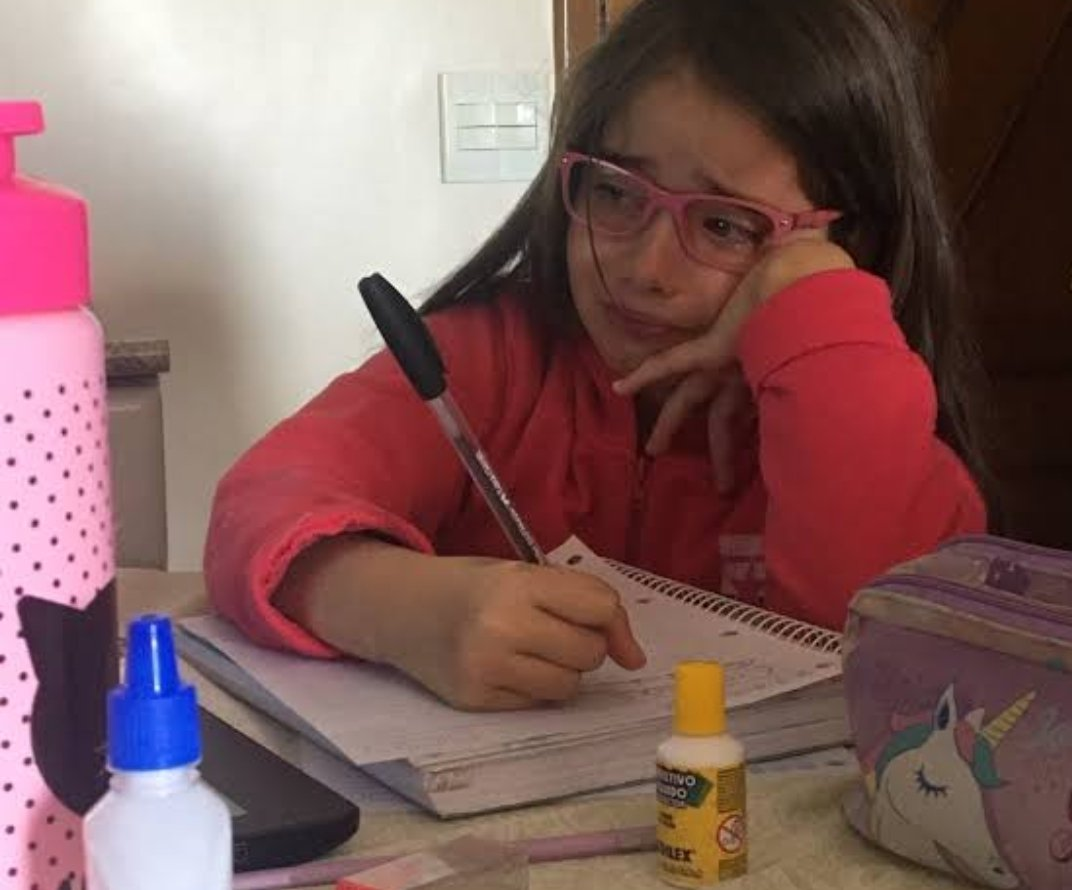 Obrigado!
Marcelo Rocha
Ayres Ribeiro Advogados
m.rocha@ayresribeiro.com.br
(11) 99152 1898